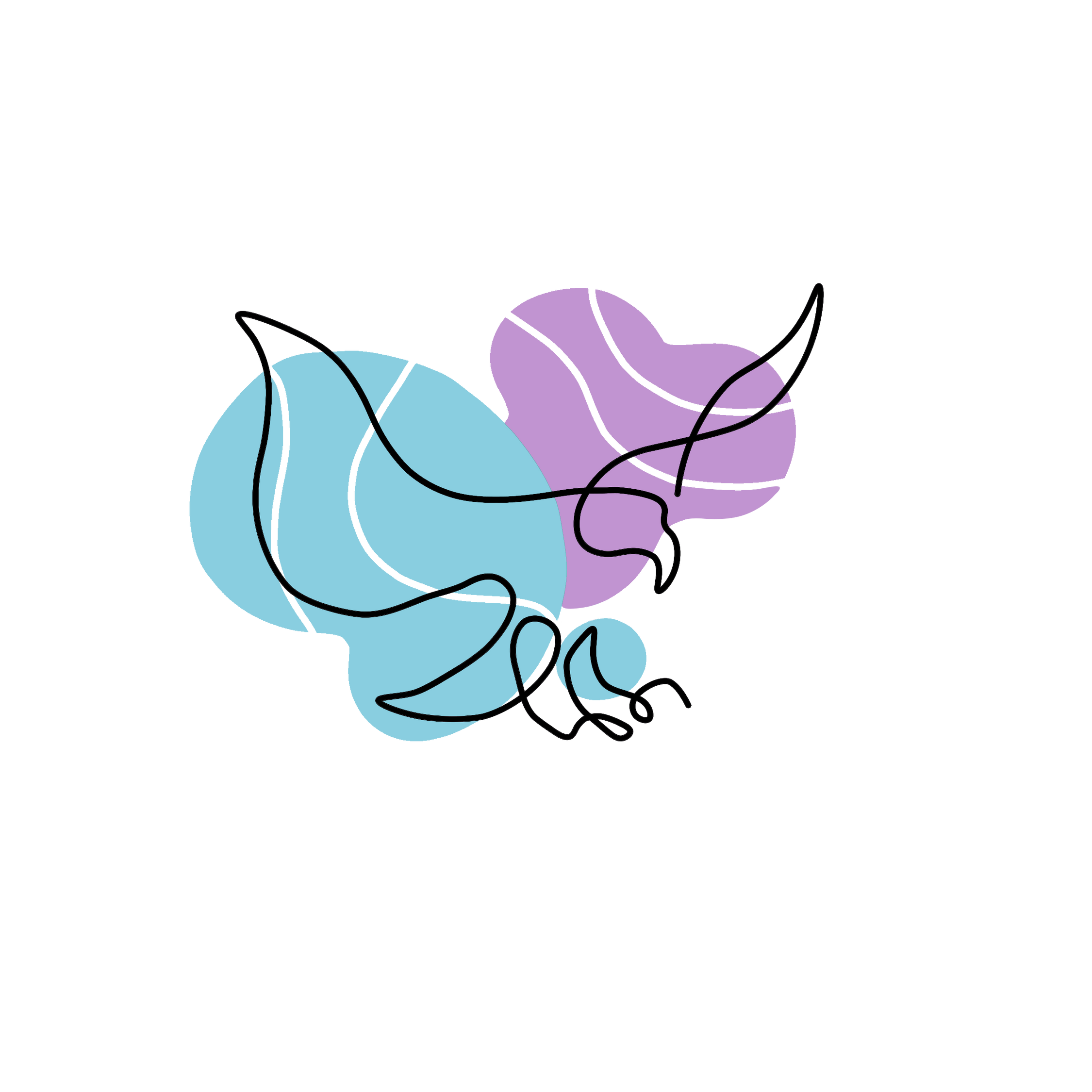 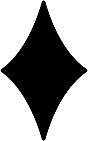 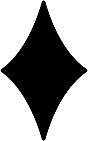 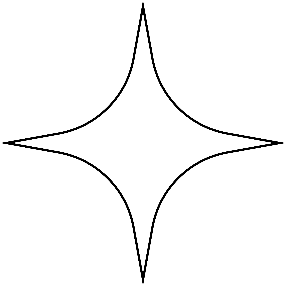 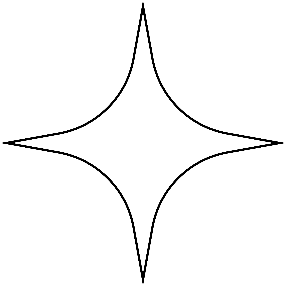 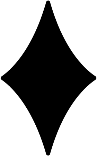 Календарный план Студенческого совета Юридического факультета на 2022-2023 год
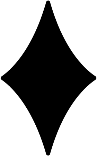 ПРЕДСЕДАТЕЛЬ СТУДЕНЧЕСКОГО СОВЕТА ЮРИДИЧЕСКОГО ФАКУЛЬТЕТА Курбанов Рамазан Арсенович
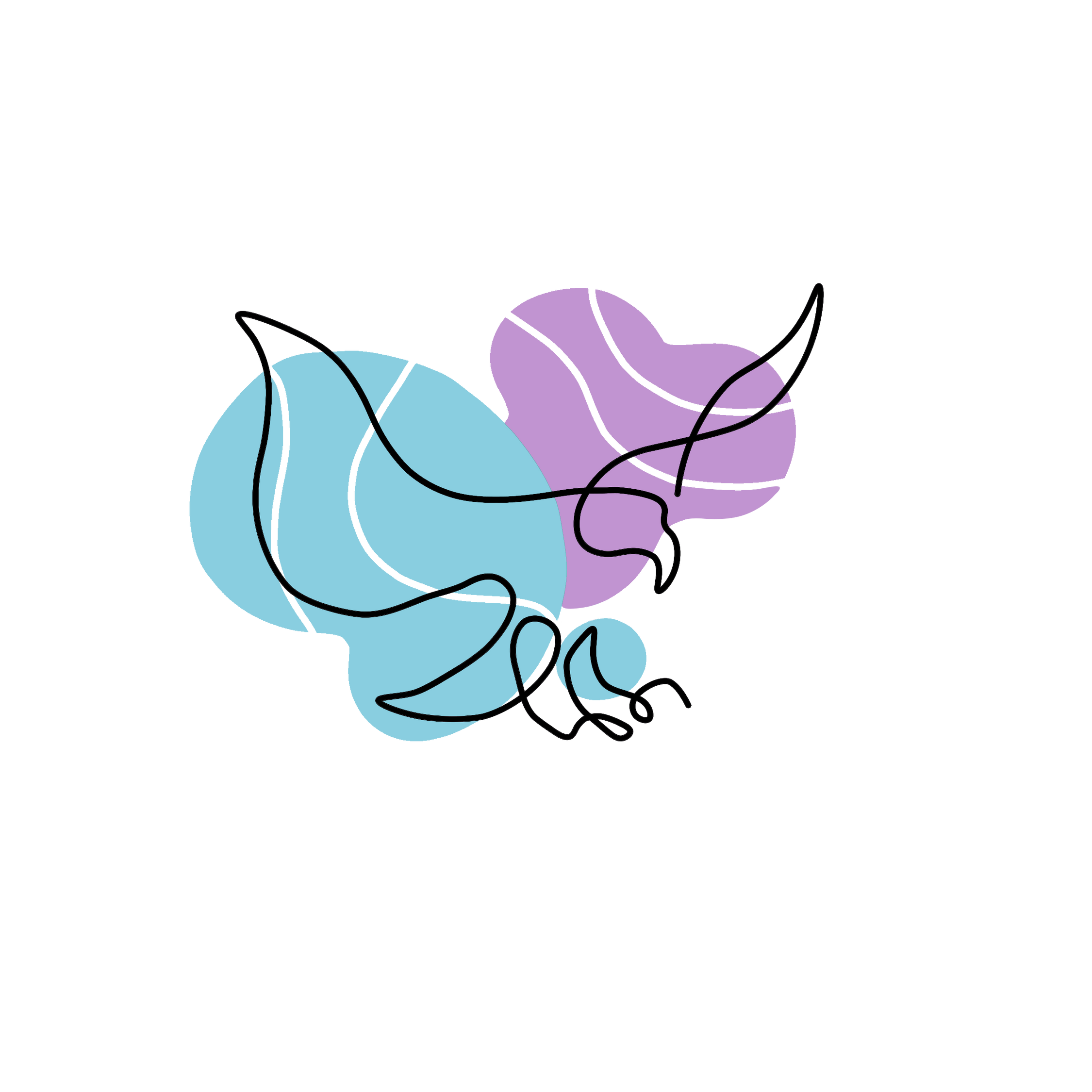 НАПРАВЛЕНИЯ РАБОТЫ СТУДЕНЧЕСКОГО СОВЕТА ЮРИДИЧЕСКОГО ФАКУЛЬТЕТА
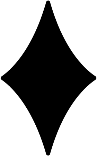 Социальная работа
Учебная работа
Внеадиторная работа
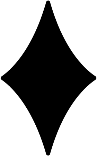 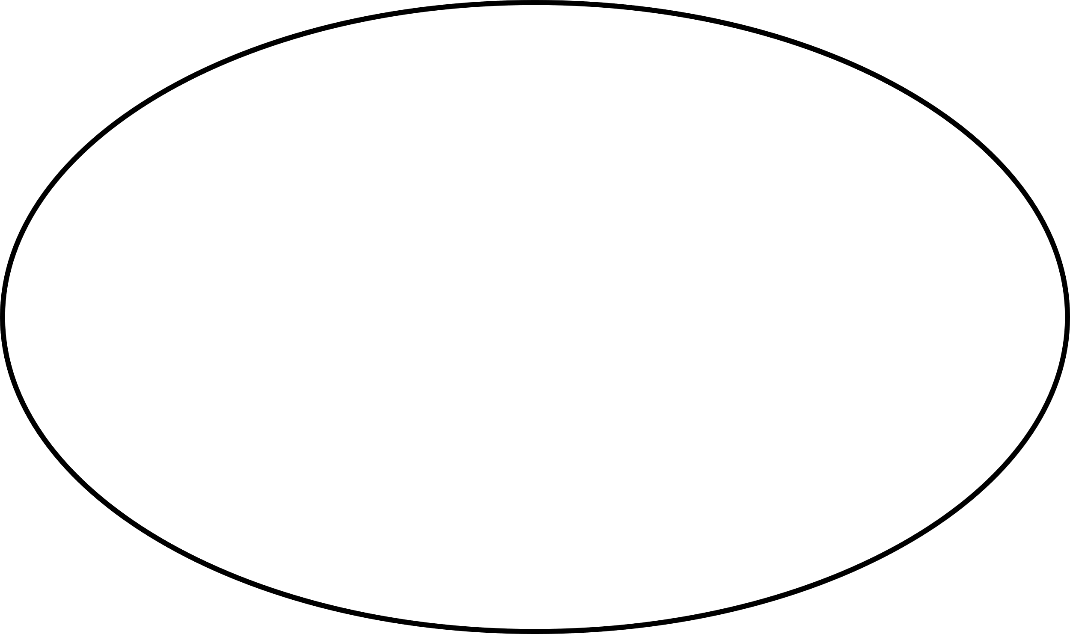 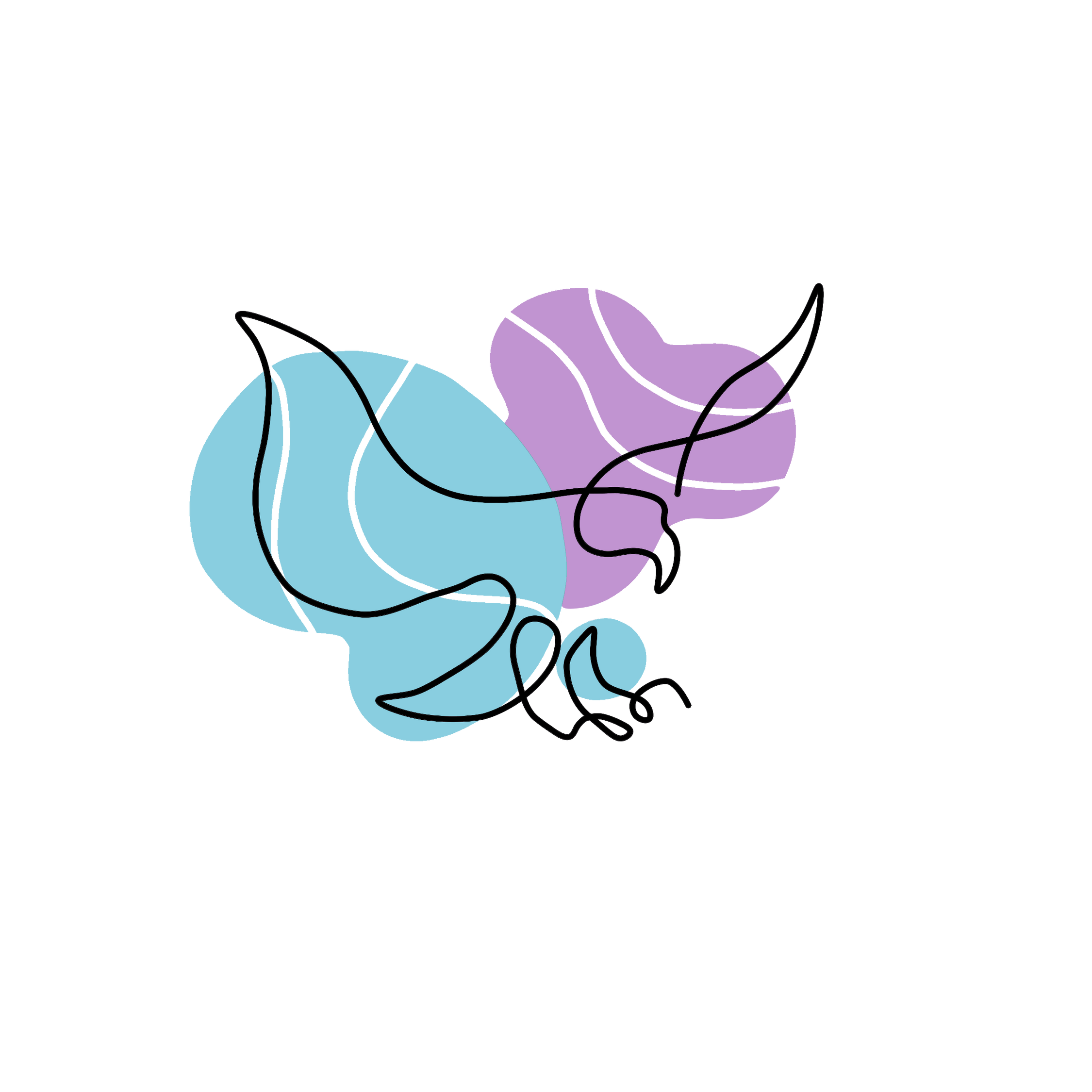 УЧЕБНОЕ НАПРАВЛЕНИЕ/ОСЕНЬ
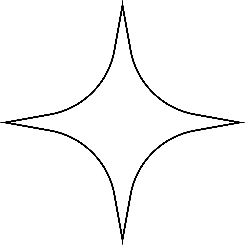 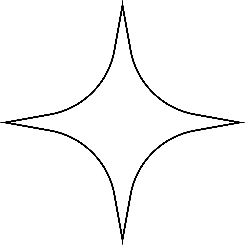 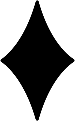 Октябрь: 

-анализ атестационного среза помощью координаторов 

-помощь в подготовке к ТКУ

-при поступлении запросов по оказанию помощи для подготовки к ТКУ (провести дополнительные занятия)
Ноябрь: 

-сбор иннформации по неатестациям, через старост 
 
-анализ полученных данных и взаимодействие с отстающими студентами через учеьно-социальное направление ССт
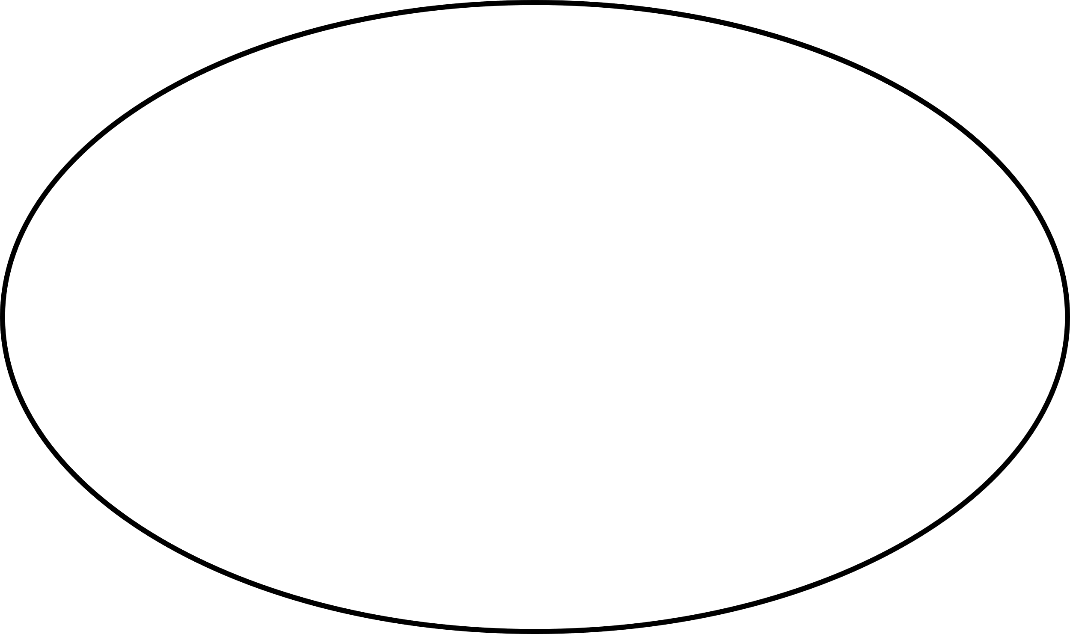 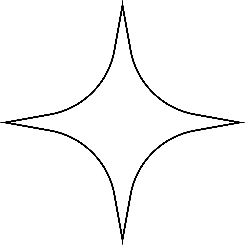 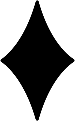 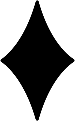 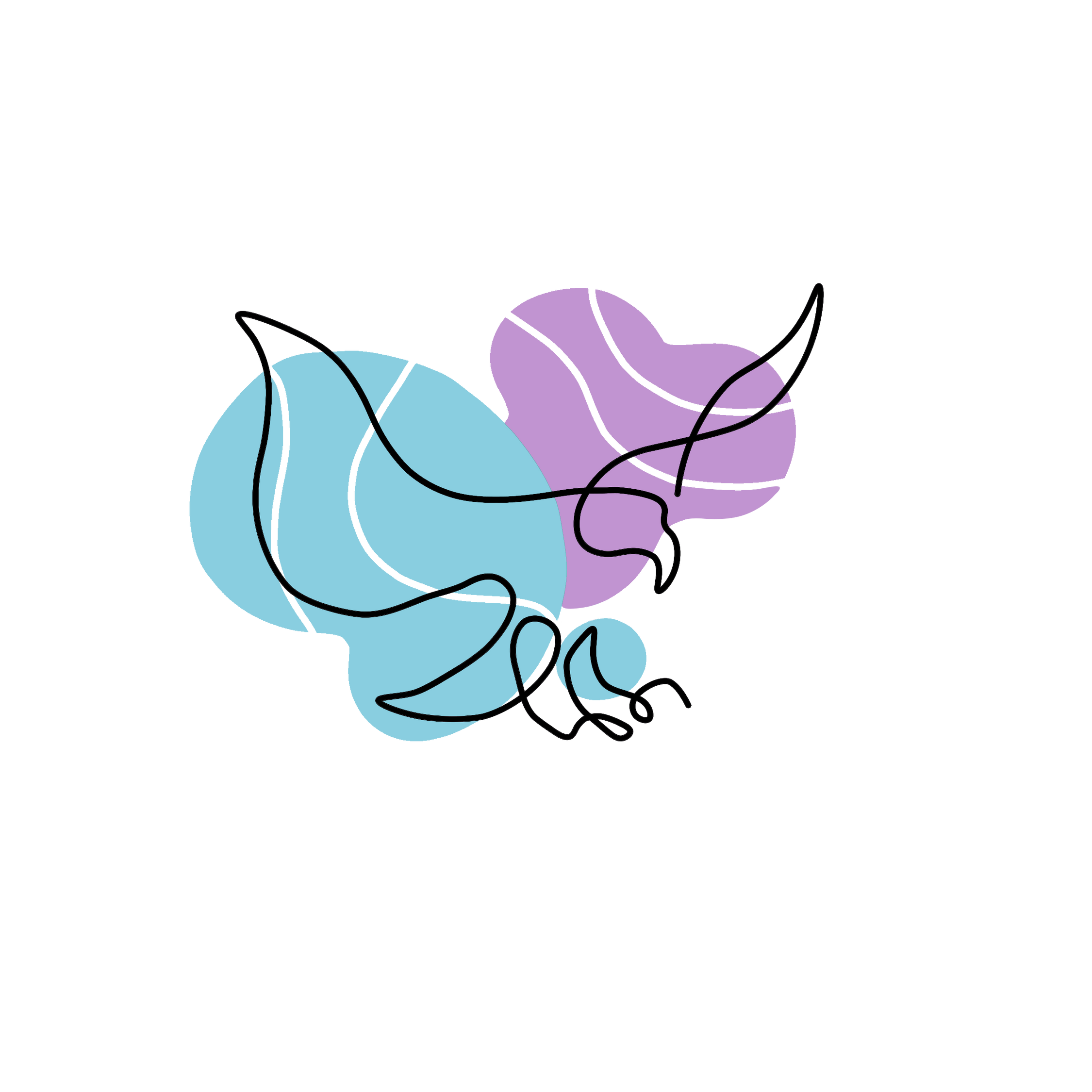 УЧЕБНОЕ НАПРАВЛЕНИЕ/ЗИМА
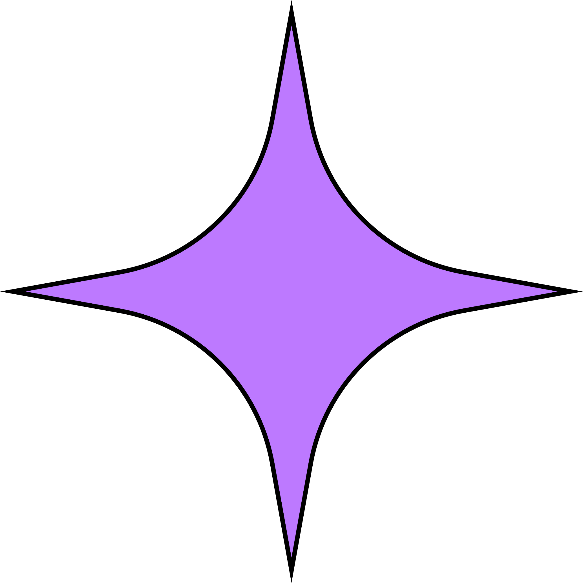 Декабрь: 

-Взаимодействие с учебным комитетом для подготовки к сессии
Февраль: 

-Анализ данных и помощь в ликвидации академических задолженностей
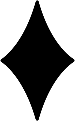 Январь:  

 -Сбор информации о пересдачах по итогам зимней сессии, через старост и координаторов групп
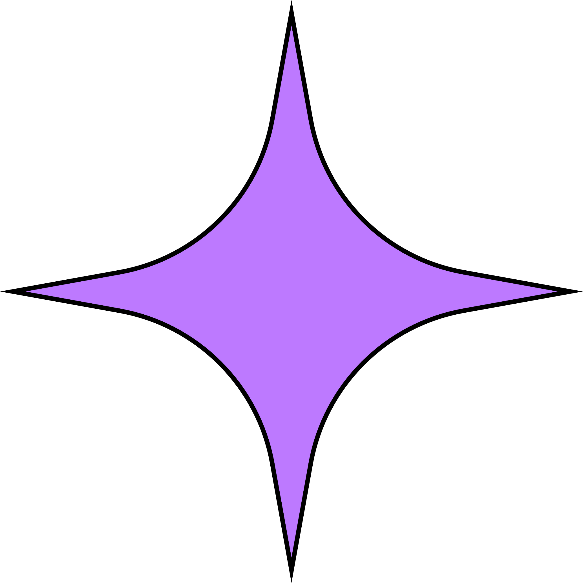 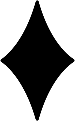 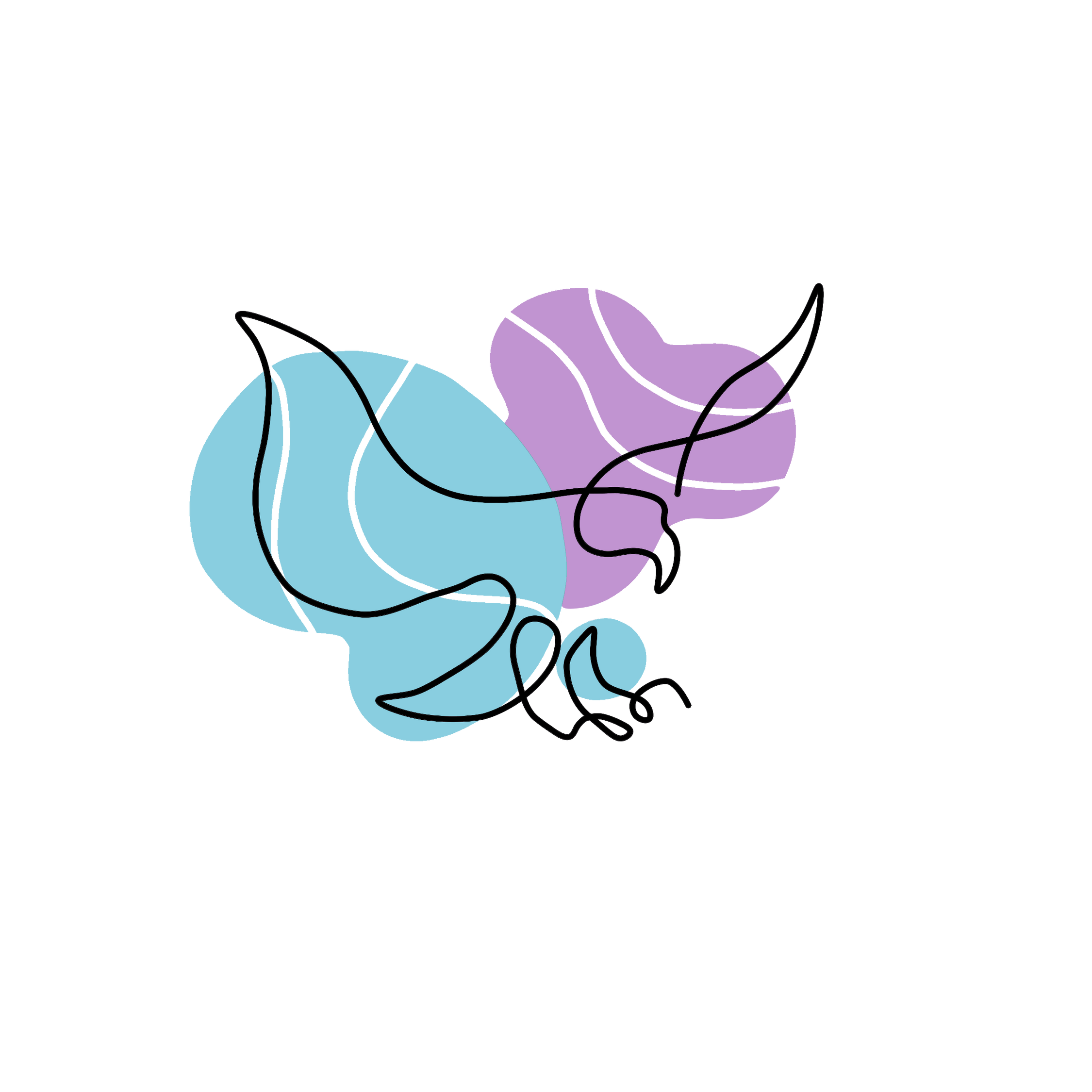 УЧЕБНОЕ НАПРАВЛЕНИЕ/ВЕСНА
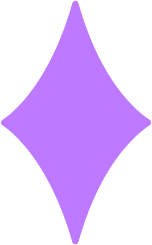 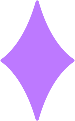 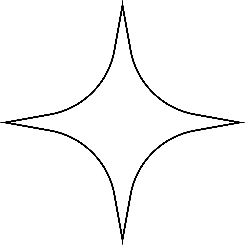 Март:

-анализ атестационного среза помощью координаторов 

-помощь в подготовке к ТКУ

-при поступлении запросов по оказанию помощи для подготовки к ТКУ (провести дополнительные занятия)
Апрель: 

-сбор иннформации по неатестациям, через старост 
 
-анализ полученных данных и взаимодействие с отстающими студентами через учеьно-социальное направление ССт
Май:

-Взаимодействие с учебным комитетом для подготовки к летней сессии
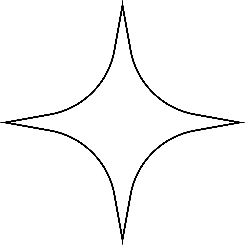 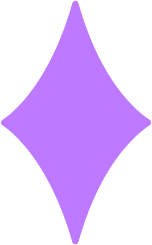 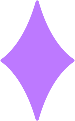 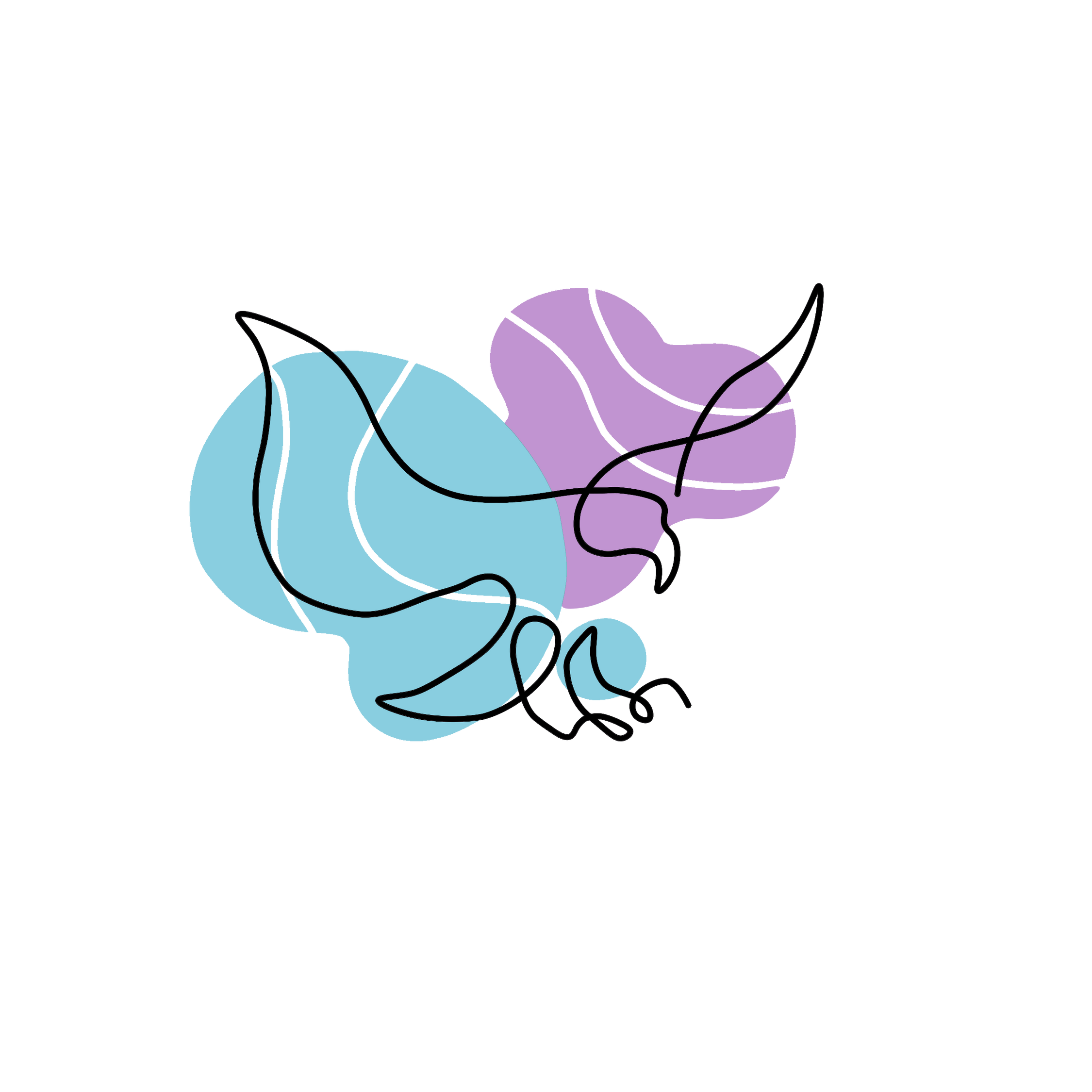 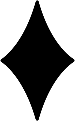 УЧЕБНОЕ НАПРАВЛЕНИЕ/ЛЕТО
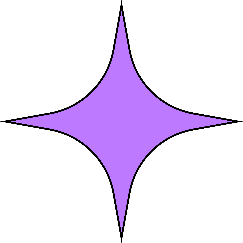 Июнь/июль/август:
  
 -Сбор информации о пересдачах по итогам зимней сессии, через старост и координаторов групп

-Анализ данных и помощь в ликвидации академических задолженностей
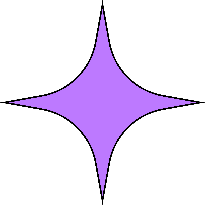 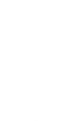 УЧЕБНАЯ И СОЦИАЛЬНАЯ РАБОТА С ПЕРВОКУРСНИКАМИ
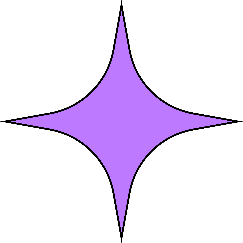 Сентябрь:

-Помощь познакомству с корпусом  

Октябрь:

-Контроль прохождения ТКУ

Декабрь:
-Помощь в подготовке в сессии 

Февраль:

-Проведение
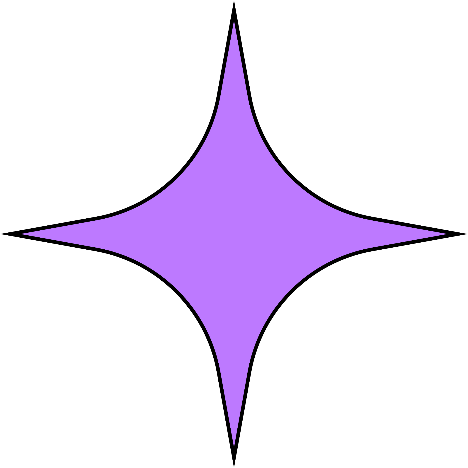 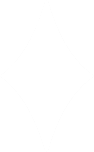 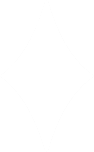 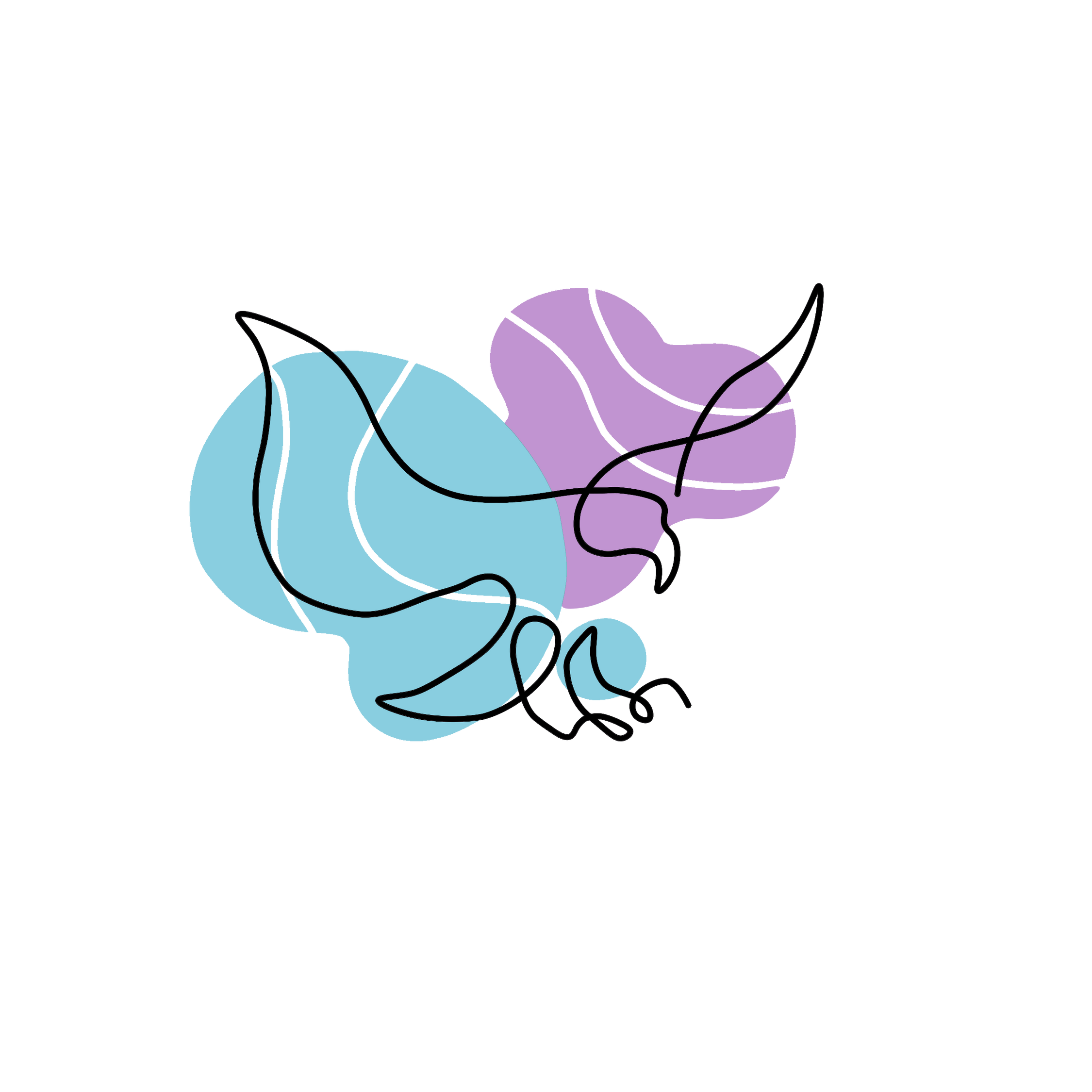 УЧЕБНОЕ НАПРАВЛЕНИЕ/РАБОТА С ПРЕВОКУРСНИКАММИ
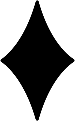 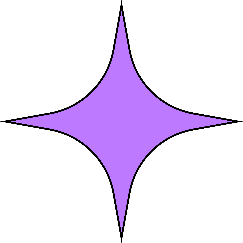 -Работа с координаторами с сентября по декабрь 

-Сбор информации о ТКУ

-Публикация полезный материалов для учебы и развития первокурсников 

-Проведение проектов для адаптации на факультете
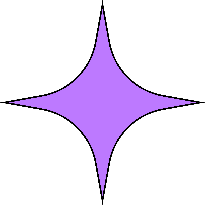 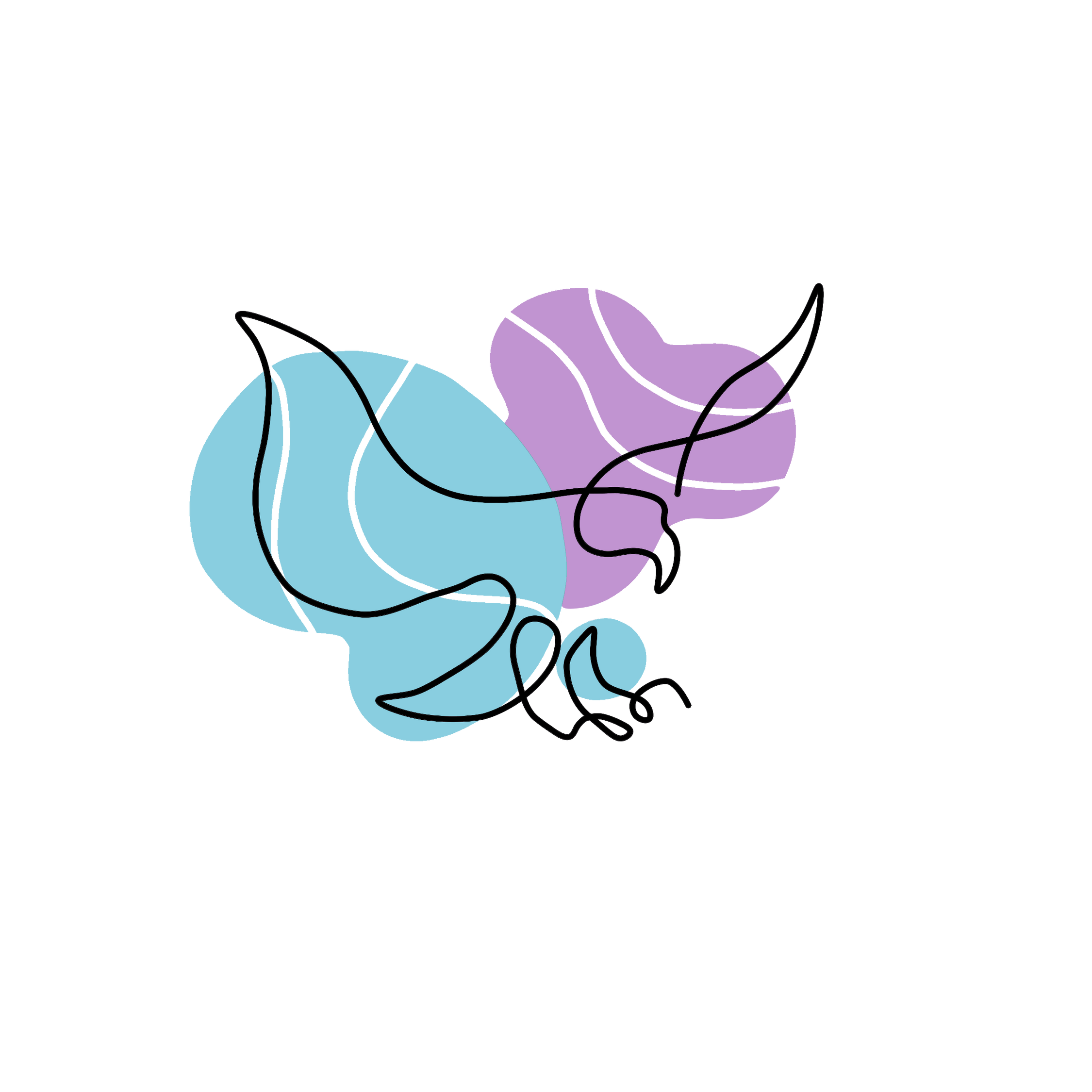 СОЦИАЛЬНОЕ НАПРАВЛЕНИЕ/ ОСЕНЬ
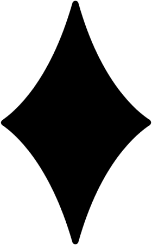 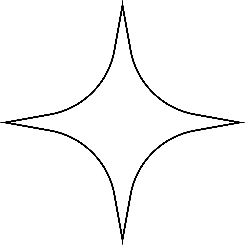 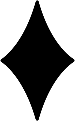 Осень: 

-Работа по запросам студентов (корпус, питание, общежития) 

-Помощь в адаптации первокурсников в стенах Финансового Университета

-Экологические акции
Зима:

-Работа по запросам студентов (корпус, питание, общежития)
Весна:

-Выезд в приют 

-Работа по запросам студентов (корпус, питание, общежития)
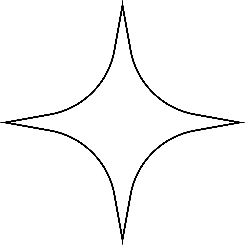 На протяжении всего учебного года:
-Голосования повынесению дисциплинарных вхысканий  

-Работа по различным социальным запросам студентов
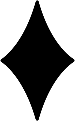 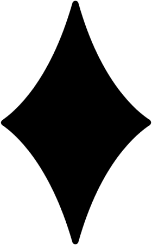 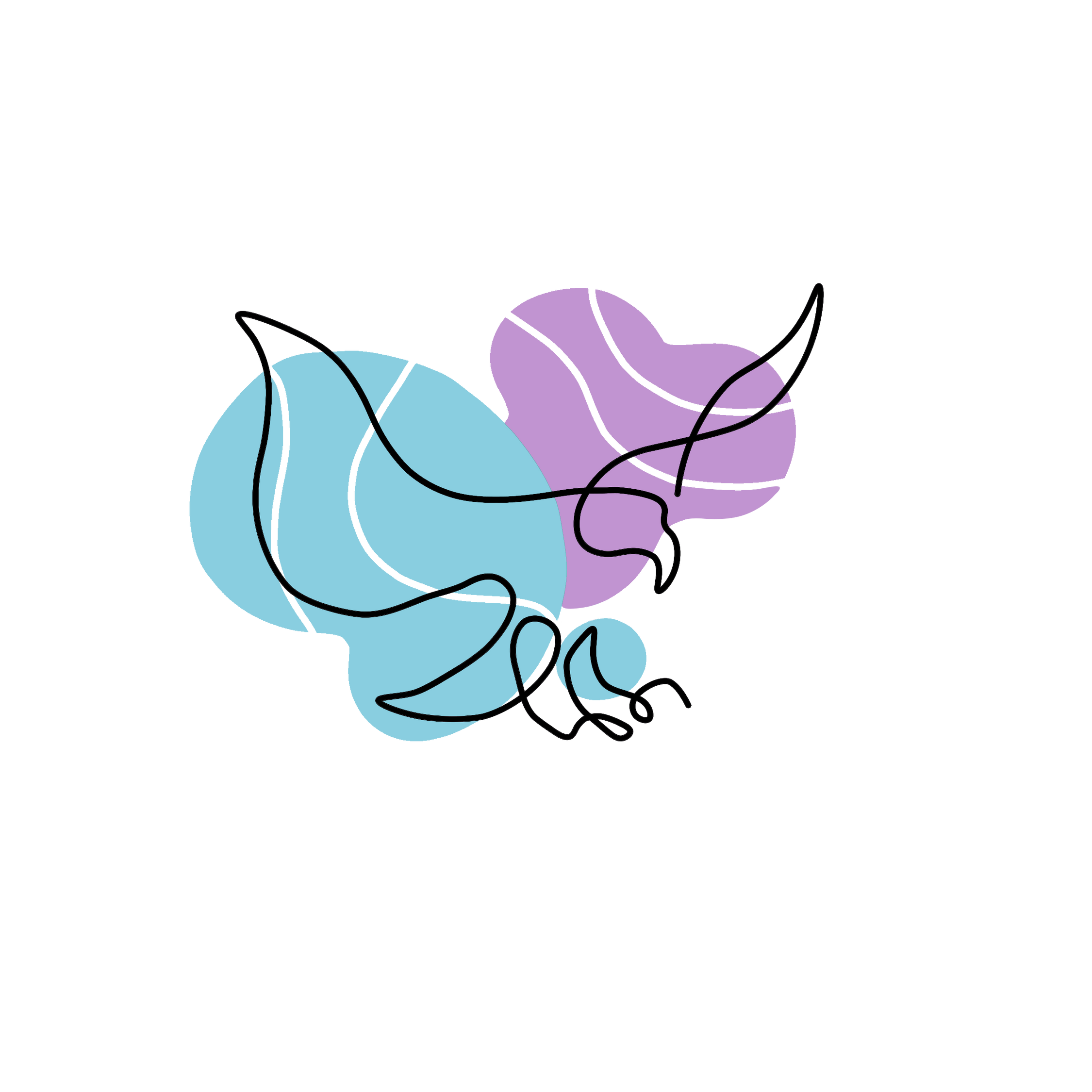 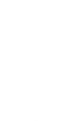 ВНЕАДИТОРНАЯ РАБОТА
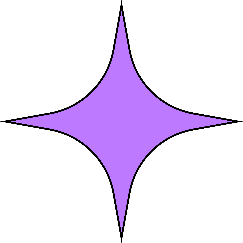 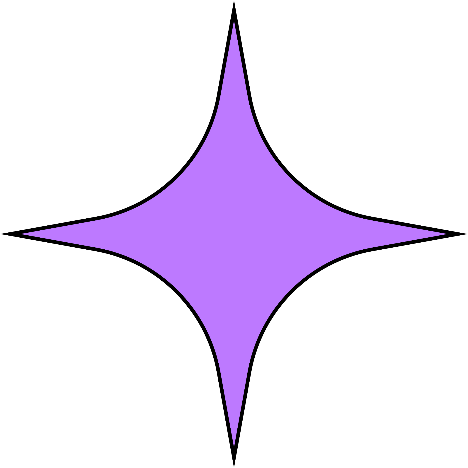 -Содействие в организации крупных проектов университета( "Школа актива", "Школа актива 2", "Школа потенциальных руководителей","Большой студенческий бал", "Координаторство")

-Продвижение идеи здорового образа жизни посредсвом помощи в организации спортивных мероприятий 

-Организация образовательных, спортивных, патриотических, развлекательных мероприятий, которые помогут развить hard/soft skills студентов 

-Помощь в организации мероприятий факультета ( "День открытых дверей", «Неделя факультета»)

-Участие в проектной работе факультета
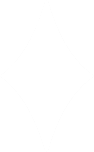 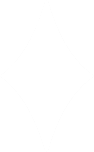 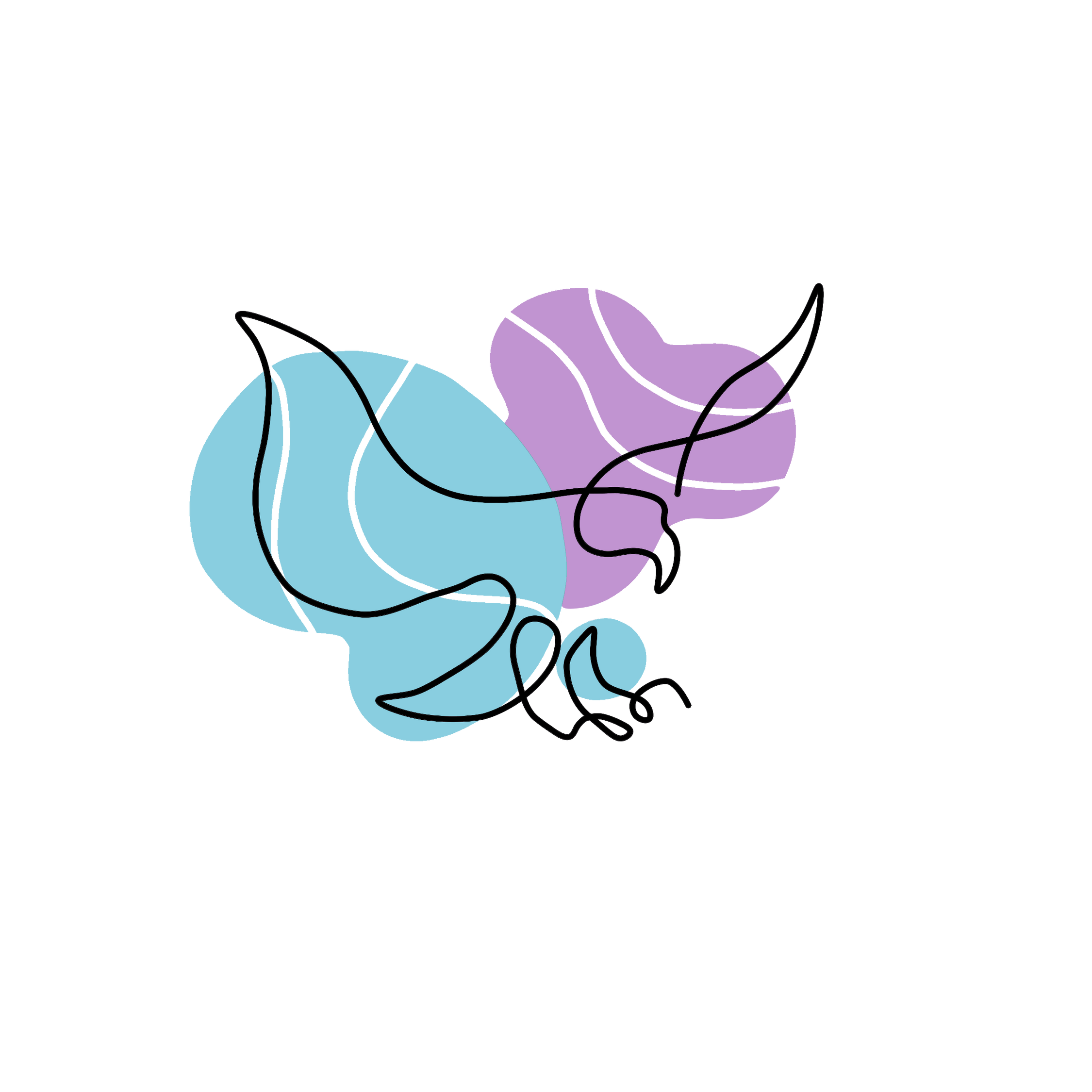 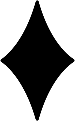 ВНЕАУДИТОРНАЯ РАБОТА
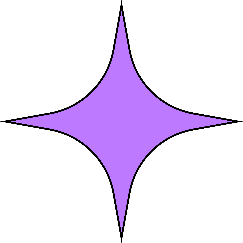 Сентябрь:
-Социально-алаптационный проект "Привет, студент!"
-Квест по корпусу для первокурсников "Тайны Фемиды" 

Октябрь:
-Спортивно-оздоровительное мероприятие "Неделя факультета" 

Ноябрь:
-Фотоконкурс среди студентов юридического факультета «Лучший оратор»

Декабрь:
 
-Адаптаиця новых аткивистов ССт

Февраль: 
-Организация дня Святого Валентина

Март:
-Организация традиционного фестиваля "Масленица"
-Социокультурный проект "Just Dance!" 

Апрель:
-Масштабный межфакультетский проект ССт ЮФ

Май:
-Патриотическое мероприятие в честь Дня Победы
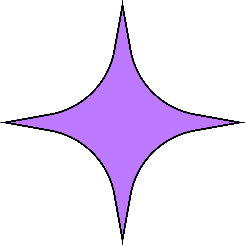 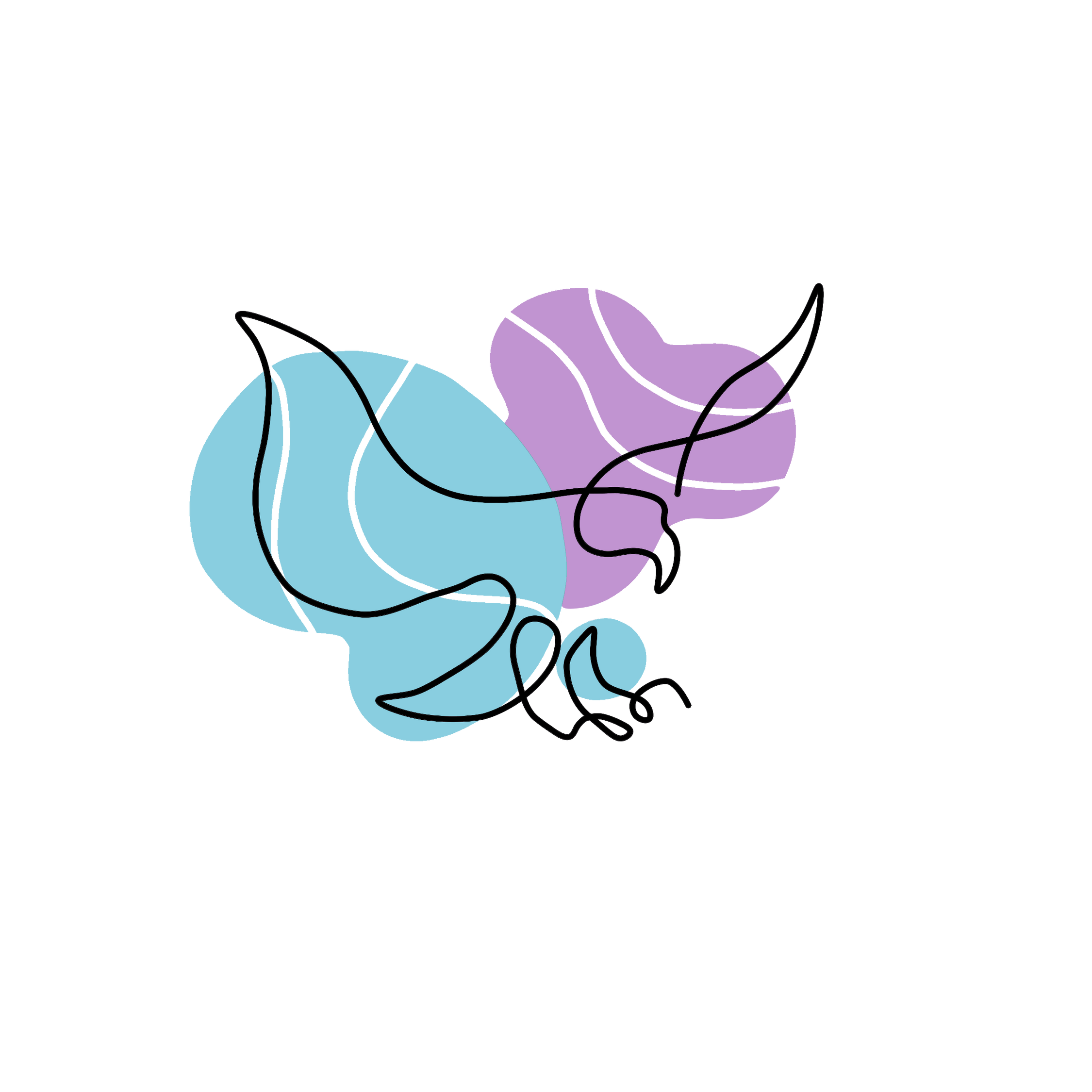 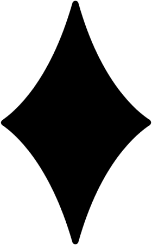 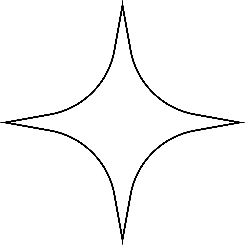 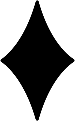 Курбанов Рамазан Арсенович, председатель Студенческого совета Юридического факультета 

Тел: 8 916 070 06 88

Почта: kamal.kurbanov2006@gmail.com
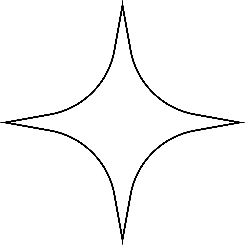 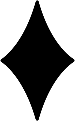 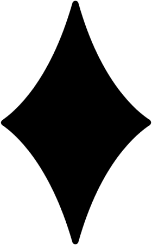